Air Force ROTC
Detachment 940
afrotc@uwyo.edu
307-766-2338
High School Scholarship Program
4-year scholarships for graduating high school students
Pays tuition and fees (NOT housing/meals)
Type 1 – up to 18,000/year
Pays $600/year for books & $300-$500/month stipend
Minimum Requirements
ACT > 26 or SAT> 1240
High School GPA of 3.0 or greater
U.S. Citizen & at least 17 years old prior to activation
Meet USAF weight standards, pass medical exam before award
Pass Physical Fitness Assessment
Application Period:  1 May - 1 Dec; www.afrotc.com
In-College Scholarship Program/CMLA
2-3.5 year scholarships
Pays tuition and fees (NOT housing/meals)
Type 1: uncapped
General Charles McGee Leadership Award (CMLA); Up to $18K per year for two years
Pays $600/year for books & $300-$500/month for stipend
Eligibility:
US Citizen & current cadet in AFROTC
GPA > 2.5
Pass AF Fitness Assessment
Have certified DoDMERB physical complete
Competitive selection (normally) occurs each semester
Awards determined by needs of the Air Force
High demand majors (e.g. STEM, critical foreign language)
Few awards for non-technical majors
College Timeline
General Military Course (GMC)
  - No commitment unless on scholarship
  - Learn to march
  - Military customs/courtesies
  - Uniform wear
Professional Officers Course (POC)
 - On “contract” to commission as AF officer
 - Lead, teach and train GMC cadets
 - Practice leadership skills
 - Evaluate/provide performance feedback
Sophomore / AS 200
Field Training Prep
1-hr AS200 class
2-hr Leadership Lab
2-hr Physical Fitness
Take AFOQT
Freshman / AS 100
Initial Military Training
1-hr AS100 class
2-hr Leadership Lab
2-hr Physical Fitness
Senior / AS 400
Sr Cadet Leader
3-hr AS400 class
2-hr Leadership Lab
2-hr Physical Fitness
Field Training
2 weeks
Maxwell AFB, AL
Graduate & Commission
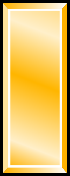 Super Senior / AS 700
Assist Cadre / Cadet Wing
2-hr Leadership Lab
2-hr Physical Fitness
Junior / AS 300
Int. Cadet Leader (ICL)
3-hr AS300 class
2-hr Leadership Lab
2-hr Physical Fitness
Select job/base
Dual Enrolled 
AS 100 / AS200
Initial Military Training & Field Training Prep
1-hr AS100 class
1-hr AS200 class
2-hr Leadership Lab
2-hr Physical Fitness
Take AFOQT
University of Wyoming
AFROTC Detachment 940
QUESTIONS???